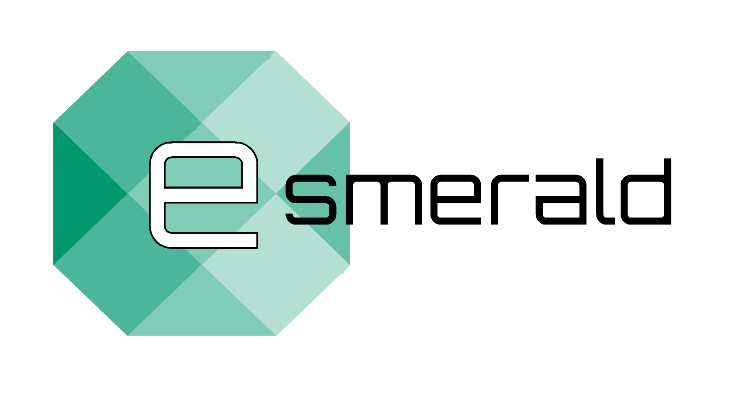 “Enhancing SMEs’ Resilience After Lock Down”
SUSPENSIÓN ESPECIAL DE ALGUNAS DE LAS OBLIGACIONES DEL EMPLEADOR 
  Por: Universidad Económica de Cracovia
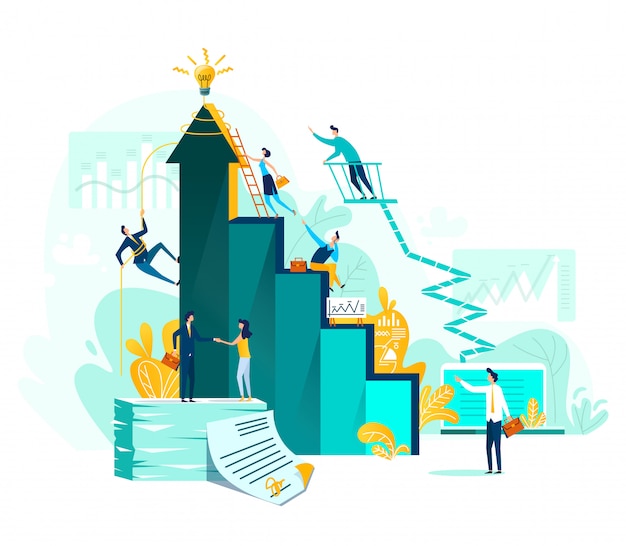 OBJECTIVES Y METAS
Al final de este módulo podrás:
Objetivo 1: Saber sobre los mecanismos anticrisis de apoyo que limitan las obligaciones sociales de los empleados
Objetivo 2: Identificar los instrumentos anticrisis dirigidos a la reducción de las obligaciones sociales de tu empresa
Objetivo 3: Usar adecuadamente los instrumentos legales y económicos para reducir las obligaciones sociales en los lugares de trabajo
Agenda
UNIDAD 1: SUSPENSIÓN ESPECIAL DE ALGUNAS DE LAS OBLIGACIONES DEL EMPLEADOR 

Soluciones legales y económicas – escudos anticrisis;

Limitar las obligaciones sociales de los empleados que teletrabajen;

Acuerdos colectivos para reducir las obligaciones sociales de los empleados;

Suspensión de algunas obligaciones relacionadas con el fondo de prestaciones sociales de la empresa

Otras soluciones para la reducción de las obligaciones sociales del empleado (sistema de tiempo de trabajo equilibrado, descanso equilibrado, redundancia);

Test de evaluación.
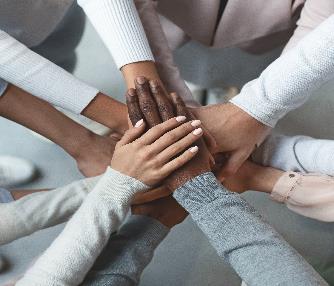 UNIDAD 1: SUSPENSIÓN ESPECIAL DE ALGUNAS DE LAS OBLIGACIONES DEL EMPLEADOR
SECCIÓN 1.1.: soluciones económicas y legales – escudos anticrisis
Meta principal de la ayuda estatal	              Protección de los trabajos y seguridad de los empleados
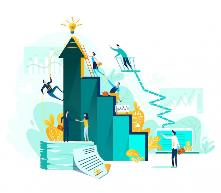 Frecuentemente, las medidas usadas fueron:
-    Exenciones para las contribuciones a la Seguridad Social  
Financiar los salaries y las contribuciones a la seguirdad social a través de la reducción del tiempo trabajado; 
Programas de apoyo en los escudos anticrisis;  
-    Limitar y cofinanciar las otras obligaciones sociales de los empleadores. 
Fuente: Esmerald. IO2 Summary, 2022 (by CUE); OECD SME and Entrepreneurship Outlook 2021; Comisión Europea. 2021. SME Annual Report - 2020/2021. [online] Disponible en: https://ec.europa.eu/docsroom/documents/46062.
UNIDAD 1: SUSPENSIÓN ESPECIAL DE ALGUNAS DE LAS OBLIGACIONES DEL EMPLEADOR 
SECCIÓN 1.2.: Limitar las obligaciones sociales de los empleados que teletrabajen

Fuentes:  Aspekty pracy zdalnej z perspektywy pracownika, pracodawcy i gospodarki, PARP, stan na 15 grudnia 2021 r.; Raport o stanie sektora małych i średnich przedsiębiorstw w Polsce, PARP, Warszawa 2020; Eurofound (2020b), Living, working and COVID-19, COVID-19 series, Oficina de publicaciones de la Unión Europea, Luxemburgo.
UNIDAD 1: SUSPENSIÓN ESPECIAL DE ALGUNAS DE LAS OBLIGACIONES DEL EMPLEADOR 
SECCIÓN 1.3.: Acuerdos colectivos para reducir las obligaciones sociales de los empleados
EJEMPLOS PRINCIPALES:
UNIDAD 1: SUSPENSIÓN ESPECIAL DE ALGUNAS DE LAS OBLIGACIONES DEL EMPLEADOR 
SECCIÓN 1.3.: Convenios colectivos sobre las condiciones de trabajo durante los periodos de inactividad económica y de reducción de la jornada laboral
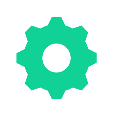 El papel de los representantes de los empleados

Las diferencias entre el periodo de parada económica (stopage) y el periodo de reducción de jornada;

El contenido de los acuerdos;

La retribución de los trabajadores y las ayudas estatales durante el convenio;
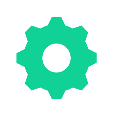 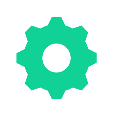 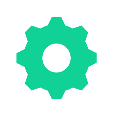 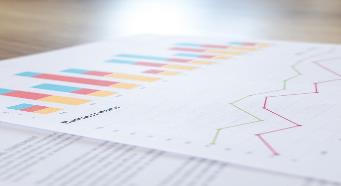 UNIDAD 1: SUSPENSIÓN ESPECIAL DE ALGUNAS DE LAS OBLIGACIONES DEL EMPLEADOR 
SECCIÓN 1.3.: Acuerdos colectivos para reducir las obligaciones sociales de los empleados;

STATISTIC DATA
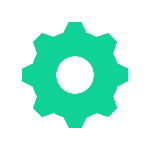 Bajada en el tiempo trabajado (o por teletrabajo) – en un 77 % y 90 % respectivamente;

La financiación adicional de las remuneraciones y las cotizaciones a la seguridad social fue indicada por el 79% de las entidades encuestadas ;

Fuente: IO2, Summary report on the impact of COVID-19 on SMEs and their resilience,  Executive summary of findings, 2022 and the literature cited therein.
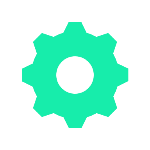 UNIDAD 1: SUSPENSIÓN ESPECIAL DE ALGUNAS DE LAS OBLIGACIONES DEL EMPLEADOR 
SECCIÓN 1.4.: Suspensión de algunas obligaciones relacionadas con el fondo de prestaciones sociales de la empresa
Suspensión de la obligación para establecer u operar un fondo de prestaciones sociales de la empresa:

	La suspensión de la obligación de efectuar una cancelación básica

	La suspensión del pago de las prestaciones por vacaciones;

	Los límites de una condonación para un fondo de prestaciones sociales de la empresa durante el período de COVID;

Fuente: IO2, Summary report on the impact of COVID-19 on SMEs and their resilience,  Executive summary of findings, 2022; ejemplo polaco;
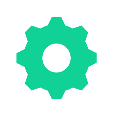 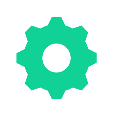 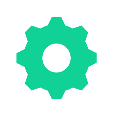 UNIDAD 1: SUSPENSIÓN ESPECIAL DE ALGUNAS DE LAS OBLIGACIONES DEL EMPLEADOR 
SECCIÓN 1.5.1.: Otras soluciones para la reducción de las obligaciones sociales del empleado
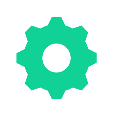 Suspensión de los acuerdos colectivos laborales; 

Vacaciones forzosas atrasadas - normas generales, soluciones anticrisis (UNIDU, CUE, MetC, IWS);

Acuerdos individuales con los empleados (SEERC Grecia)

Posibilidades concretas de rescindir los acuerdos de no competencia (CUE)

Suspensiones de las obligaciones de realizar reconocimientos médicos periódicos y la facilitación para la realización de reconocimientos médicos preliminares(CUE, MetC Foundation, IWS Spain);Fuentes: IO2, Summary report on the impact of COVID-19 on SMEs and their resilience,  Executive summary of findings, 2022;
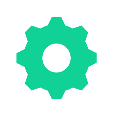 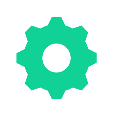 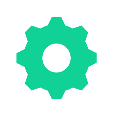 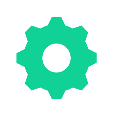 UNIDAD 1: SUSPENSIÓN ESPECIAL DE ALGUNAS DE LAS OBLIGACIONES DEL EMPLEADOR 
SECCIÓN 1.5.2: Soluciones flexibles especiales según el escudo anticrisis
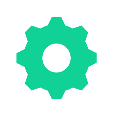 Los límites del descanso diario ininterrumpido reglamentario general y del descanso semanal

Períodos de descanso equilibrados;

 Convenios colectivos sobre la introducción de un sistema de tiempo de trabajo equilibrado

Convenios colectivos sobre la aplicación de condiciones de trabajo menos favorables (SEERC Grecia);

Posibilidad de trabajar durante la cuarentena y el aislamiento domiciliario;

Fuentes: European Commission. 2021. SME Annual Report - 2020/2021. [online] Disponible en: <https://ec.europa.eu/docsroom/documents/46062> [Accessed 15.11.2021]; IO2, Summary report on the impact of COVID-19 on SMEs and their resilience,  Executive summary of findings, 2022.
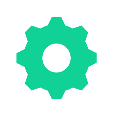 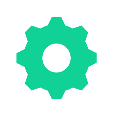 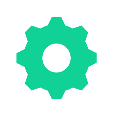 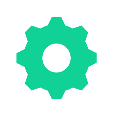 UNIDAD 1: SUSPENSIÓN ESPECIAL DE ALGUNAS DE LAS OBLIGACIONES DEL EMPLEADOR 
SECCIÓN 1.5.3: Soluciones especiales para la reducción del empleo
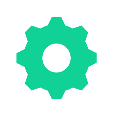 Despido colectivo;

Despido individual;

Razones económicas,

Prestaciones sociales relacionadas con el despido durante las crisis 

Ejemplos: IWS, UNIDU, Poland, SEERC Greece.
Fuente: IO2, Summary report on the impact of COVID-19 on SMEs and their resilience,  Executive summary of findings, 2022.
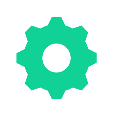 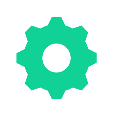 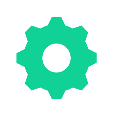 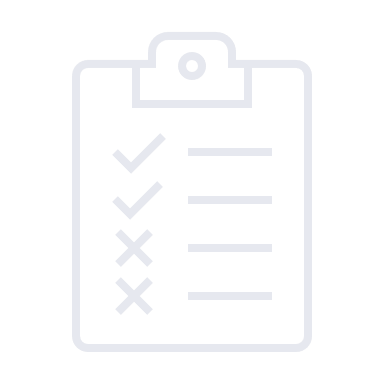 1. ¿Han sido los convenios colectivos empresariales más populares durante el estado de pandemia en Europa?
 
a.- sí, en la mayoría de los países,
b.- no, la situación no ha cambiado,
c.- sólo en Polonia.
 
2. Durante el estado epidémico en la mayoría de los países el empresario puede conceder al empleado la baja:
 
a.- sin el consentimiento del trabajador y sin el plan de vacaciones;
b.- sólo con el consentimiento del trabajador,
c.- sólo en casos urgentes.
 
3. La reducción de la jornada laboral es posible
 
a.- sobre la base de un convenio colectivo,
b.- por orden del empresario,
c.- no es posible sin el consentimiento del trabajador/es.
Test de evaluación (1)
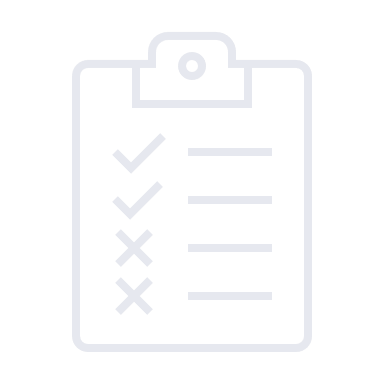 4.  La obligación de constituir u operar una empresa social el fondo de prestaciones puede ser suspendida:

a.- para los empleados en situación económica difícil,
b.- para todos los trabajadores,
c.- sólo por un año.
 
5.  Las condiciones individuales de empleo en situación de crisis pueden ser modificadas 
 
a.- sin el consentimiento del trabajador en algunas situaciones,
b.- siempre sin el consentimiento de un trabajador,
c.- nunca sin el consentimiento de un trabajador en algunas situaciones.
Test de evaluación (2)
Fuentes:

Aspekty pracy zdalnej z perspektywy pracownika, pracodawcy i gospodarki, PARP, stan na 15 grudnia 2021 r.
Banca IFIS. 2021. Lo smart working conquista anche le PMI, con il lockdown è crescita record. [online] Available at: <https://www.bancaifis.it/app/uploads/2021/02/Bancaifis_Focus_01_2021-1.pdf>[Accessed 18 November 2021].
 
Coronavirus (COVID-19): SME Policy Responses, OECD, updated 15 July 2020.
 Economist, 2021. Poland. Government and institution measures in response to COVID-19, KPMG Report, https://home.kpmg/xx/en/home/insights/2020/04/poland-government-and-institution-measures-in-response-to-covid.html[Accessed 2 October 2022].
European Commission. 2021. SME Annual Report - 2020/2021. [online] Available at: <https://ec.europa.eu/docsroom/documents/46062> [Accessed 15.11.2021].
Fuentes:

ISTAT. 2020. Le imprese nell’emergenza sanitaria COVID-19 - Report 14 dicembre2020. [online] Available at: <https://www.istat.it/it/files/2020/12/REPORT-COVID-IMPRESE-DICEMBRE.pdf> [Accessed 14.11.2021].

OECD SME and Entrepreneurship Outlook 2021; https://www.oecd-ilibrary.org/sites/97a5bbfe-en/index.html?itemId=/content/publication/97a5bbfe-en [Accessed 2.10.2022].
 
Raport o stanie sektora małych i średnich przedsiębiorstw w Polsce, PARP, Warszawa 2020;

IO2, Summary report on the impact of COVID-19 on SMEs and their resilience,  Executive summary of findings, 2022; https://www.esmerald.eu/report.php;
¡Gracias!